Lecture Two
Exploration: Different terms
Discussion of Newmark

Newmark’s terms semantic translation and communicative translation have generally received far less discussion than Nida’s formal and dynamic equivalence.This may be because, despite Newmark’s relevant criticisms of equivalent effect, they raise some of the same points concerning the translation process and the importance of the TT reader. One of the difficulties encountered by translation studies in systematically following up advances in theory may indeed be partly attributable to  the  overabundance of terminology. Newmark himself, for instance,  defines Juliane House’s pair of ‘overt’ and ‘covert’ translation in terms of his  own  semantic   and  communicative  translation  (Newmark  1981: 52)  and considers communicative  translation  to  be  ‘identical’ to  Nida’s  functional  or dynamic equivalence  (Newmark 2009: 30).
Newmark has been  criticized for his strong prescriptivism, and the language of his evaluations still bears  traces  of what he himself called the ‘pre-linguistics era’ of translation studies:  translations  are ‘smooth’ or ‘awkward’, while translation itself is an ‘art’ (if semantic)  or a ‘craft’  (if communicative). Nonetheless, the large number of examples in Newmark’s work provide ample guidance and advice for the trainee, and many of the questions he tackles  are of important practical relevance  to translation. It should also be noted  that in his later discourse (e.g. Pedrola  1999,  Newmark 2009: 34), he emphasized the aesthetic principles  of writing, the difference between ‘social, non-literary’ and ‘authoritative and serious’ translation and an ethical and truth-seeking function for translation.
Koller: equivalence relations
Nida's move towards a science of translation proved to be especially influential in Germany.
Among the most prominent German scholars in the translation science field during 1970s and 1980s were Wolfram Wilss of Saarland University, and from the German Democratic Republic, the Leipzig School, including Otto Kade and Albrecht Neubert.
-Important  work to  refine  the  concept of equivalence  was  carried  out  by: Werner  Koller in Heidelberg  (West  Germany)  and  Bergen  (Norway).  
- The two can be differentiated as follows:
(1) Correspondence falls within the  field of contrastive  linguistics,  which compares two language  systems  and describes differences  and similarities contrastively.  Its parameters are  those  of Saussure’s langue  
 This would  include  the  identification  of false  friends  and of signs of lexical, morphological and syntactic interference.
(2) Equivalence, on the other hand, relates to equivalent items in specific ST– TT pairs  and  contexts.  The parameter  is that  of Saussure’s parole. 
Importantly, Koller (1979a: 185) points out that, while knowledge of correspond- ences is indicative of competence in the foreign language,  it is knowledge  and ability in equivalences that are indicative of competence in translation. However, the question  still remains as to what exactly has to be equivalent.
In an attempt to answer this question, 
Koller 1995 and Hatim and Munday 2004: 170–4) differentiates  five types of equivalence relations, constrained, in what is known as double linkage, by the ST on the one hand and by the communicative conditions of the receiver on the other. These equivalence  types are listed below:
(1) Denotative  equivalence,  related   to  equivalence   of  the  extralinguistic content  of a text. Other literature, says Koller, calls this ‘content invariance’.
(2) Connotative equivalence, related to lexical choices,  especially between near-synonyms.  Koller considers this type of equivalence  to be referred to by others as ‘stylistic equivalence’.
(3) Text-normative equivalence, related to text types, with different kinds of texts behaving in different ways. This is closely linked to work by Katharina Reiss.
(4) Pragmatic equivalence, or ‘communicative equivalence’, is oriented towards the receiver of the text or message. This is Nida’s dynamic equivalence.
Koller describes the different types of equivalence in terms of their research foci. These are summarized in Table 2.
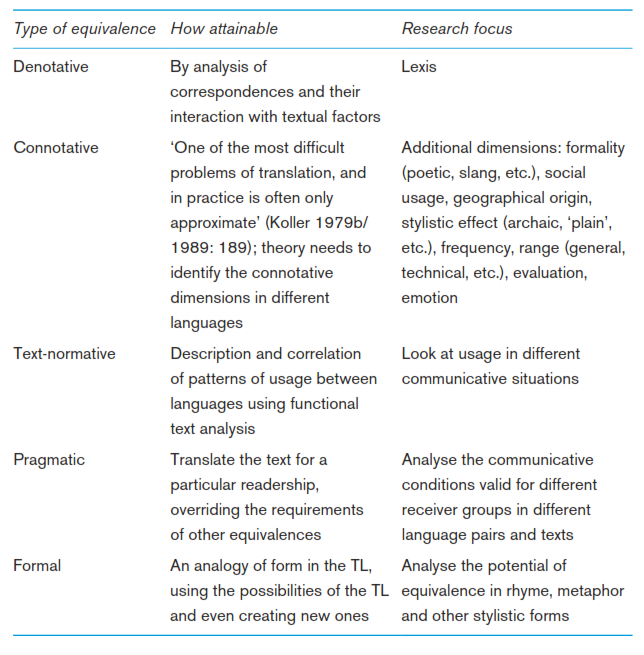 Table 2    Characteristics of research foci for different equivalence  types  
The crucial point again is that, in order to assist  the translator,  the equivalences  are hierarchically ordered  according  to the needs of the communicative situation. So, the translator first tries denotative equivalence  and, if this is inadequate, will need  to seek equivalence  at a higher level – connotative, text-normative, etc. How the appropriate level is to be decided is open  to debate, but an example (from Hatim and Munday 2004: 50–1) may help to explain:
‘I had wanted for years to get Mrs Thatcher in front of my camera. As she got more powerful she got sort of sexier.’
The quote  is from photographer Helmut Newton, recalling his wish to capture  on film the former British Prime Minister Margaret Thatcher. The problem is with the term sexier if we think of a potential translation into, say, Arabic. If we try denotative equivalence (i.e. translating it by sexy) this might convey the sense of ‘pornographic’. Connotative  equivalence  (e.g. attractiveness)  would be  better  but it may be  too direct for the communicative purpose of this type of text (i.e. it would not achieve text-normative equivalence).
Taking into account the needs of the TT readers (i.e. in order to achieve pragmatic equivalence),  the translator may prefer attractive femi- ninity or attractive and full of life, or add an expression such as so to speak to make it less direct. Full formal equivalence, in Koller’s terms, would require creativity in the use of stylistic forms appropriate to the TL that may well not be feasible.
Exploration: Hierarchies of equivalence
Look at  Koller’s hierarchy  of different  types  of equivalence. Find examples from texts in your own languages to illustrate each type. Is this model more or less workable than Nida/Newmark’s?
Later developments in equivalence
The notion of equivalence  has  held sway as  a key issue  in translation studies. Thus, for instance,  Bassnett (1980/2013) devotes  a section  to ‘problems  of equivalence’  in the  chapter  entitled  ‘central issues’  of translation  studies  and Mona Baker’s In Other Words (1992/2011) structures chapters around different types  of equivalence  – at the levels of the word, phrase,  grammar, text, pragmatics, etc., but with the proviso that equivalence  ‘is influenced by a variety of linguistic and  cultural factors  and  is therefore  always relative’ (Baker 2011: 6).
Equivalence therefore continues  to be a central, if criticized, concept. Kenny (2009:  96) summarizes  criticism that has targeted the ‘circularity’ of the defini- tions of equivalence:  ‘equivalence is supposed to define translation, and transla- tion, in turn, defines  equivalence’.  As might be  imagined, scholars  working in non-linguistic translation  studies  have  been  especially  critical of the  concept. Bassnett summarizes the major problem as she sees it:
Translation involves far more  than  replacement of lexical and  grammatical items between languages . . . Once  the  translator  moves  away from close linguistic equivalence,  the problems  of determining  the exact nature  of the level of equivalence  aimed for begin to emerge.
Analysing existing theories,  Pym (2007)  defines  two types  of equivalence  and describes how  the  rise  of  Computer-Assisted  Translation  (CAT) tools has given a new twist to these  types:
(i)  ‘natural’ equivalence, where the focus is on identifying naturally-occurring terms or stretches of language  in the SL and TL. Translation glossaries and term bases, for example, routinely seek  to plot ‘natural’ equivalents  in the relevant languages;
(ii) ‘directional’ equivalence, where the focus is on analysing and rendering the ST meaning in an equivalent form in the TT. Translation memories, working on a corpus  of already translated  material, impose existing ‘directional’ equivalents  on the translator through the flagging up of exact and fuzzy matches with stretches of language  in the database.